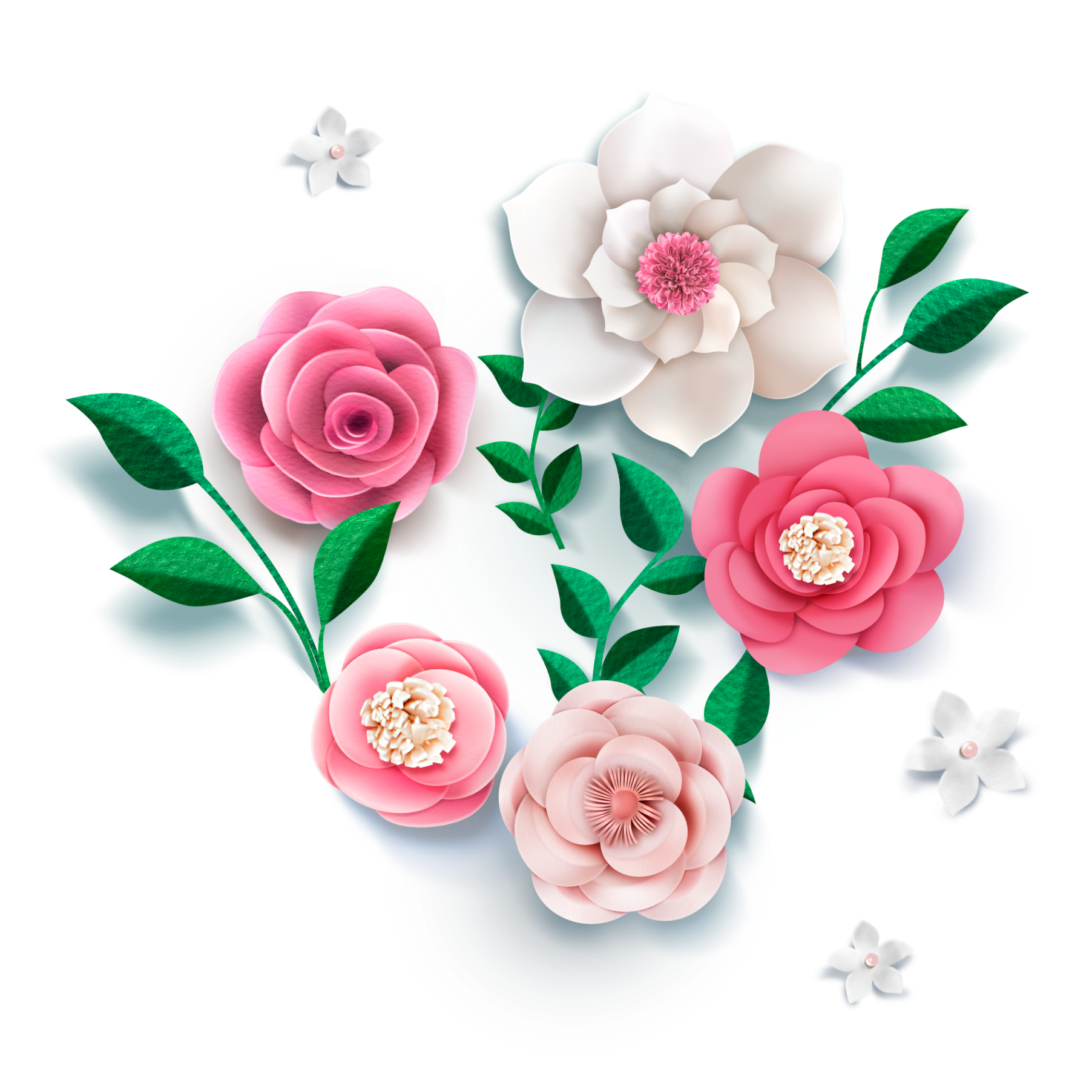 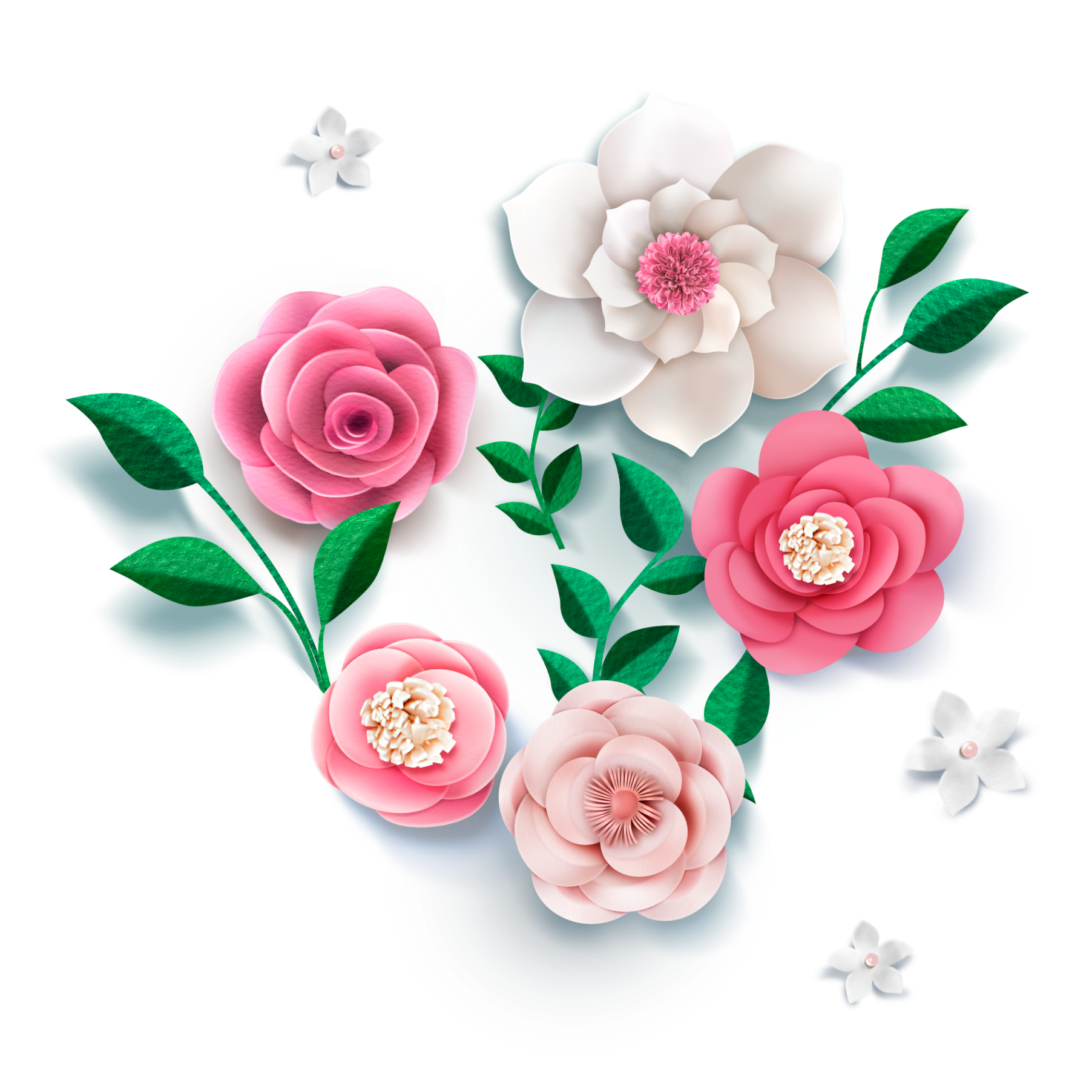 TRƯỜNG TRUNG HỌC CƠ SỞ PHÚ XUÂN
TỔ KHOA HỌC XÃ HỘI
MÔN NGỮ VĂN 7
BÀI 2 : THƠ BỐN CHỮ, NĂM CHỮ
VIẾT ĐOẠN VĂN GHI LẠI
 CẢM XÚC SAU KHI ĐỌC MỘT BÀI THƠ BỐN CHỮ, NĂM CHỮ
VIẾT ĐOẠN VĂN GHI LẠI CẢM XÚC SAU KHI ĐỌC
 MỘT BÀI THƠ BỐN CHỮ, NĂM CHỮ
MỤC TIÊU BÀI HỌC
Biết trình bày cảm nghĩ của mình về một bài thơ bốn chữ, năm chữ theo quy trình 4 bước: chuẩn bị,  tìm ý và lập dàn ý, viết đoạn văn và kiểm tra, chỉnh sửa.
Rèn luyện tư duy cách nghĩ và cách biểu đạt suy nghĩ để viết đoạn văn cảm nghĩ về một bài thơ bốn chữ, năm chữ.
Biết tạo lập văn bản dưới hình thức một đoạn văn
Rèn năng lực tự học, hợp tác và sáng tạo trong viết cảm nghĩ về bài thơ bốn chữ, năm chữ.
VIẾT ĐOẠN VĂN GHI LẠI CẢM XÚC SAU KHI ĐỌC
 MỘT BÀI THƠ BỐN CHỮ, NĂM CHỮ
1. Tìm hiểu tri thức về kiểu văn bản

      2. Phân tích kiểu văn bản

      3. Quy trình viết đoạn văn
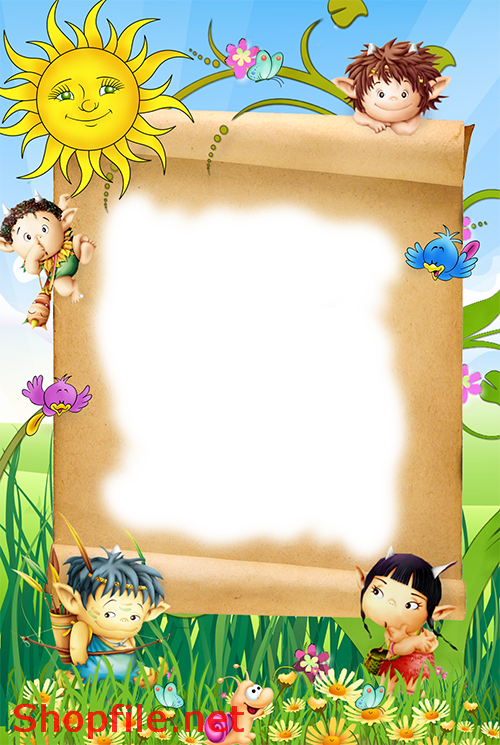 PHIẾU HỌC TẬP SỐ 1
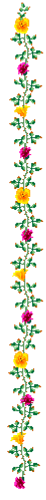 VIẾT ĐOẠN VĂN GHI LẠI CẢM XÚC SAU KHI ĐỌC
 MỘT BÀI THƠ BỐN CHỮ, NĂM CHỮ
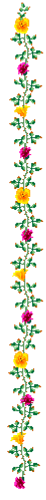 1.Tìm hiểu tri thức về kiểu văn bản
- Đều có bố cục 3 phẩn: Mở, thân, kết và có chức năng giống nhau.
- Trình bày một nội dung trọn vẹn (cảm xúc về một bài thơ bốn chữ, năm chữ).
-  Dung lượng ngắn hơn 
- Một đoạn do nhiều câu tạo thành, được bắt đầu bằng chữ viết hoa lùi đầu dòng và kết thúc bằng dấu chấm xuống dòng.
- Các ý triển khai một cách khái quát.
- Dung lượng lớn hơn, gồm nhiều  đoạn văn tạo thành.
- Có phần tách đoạn, phân tách ý bằng cách xuống dòng.
- Các ý được triển khai chi tiết hơn, cụ thể hơn.
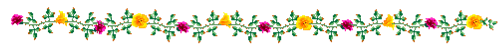 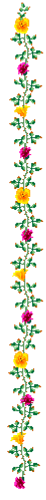 VIẾT ĐOẠN VĂN GHI LẠI CẢM XÚC SAU KHI ĐỌC MỘT BÀI THƠ BỐN CHỮ, NĂM CHỮ
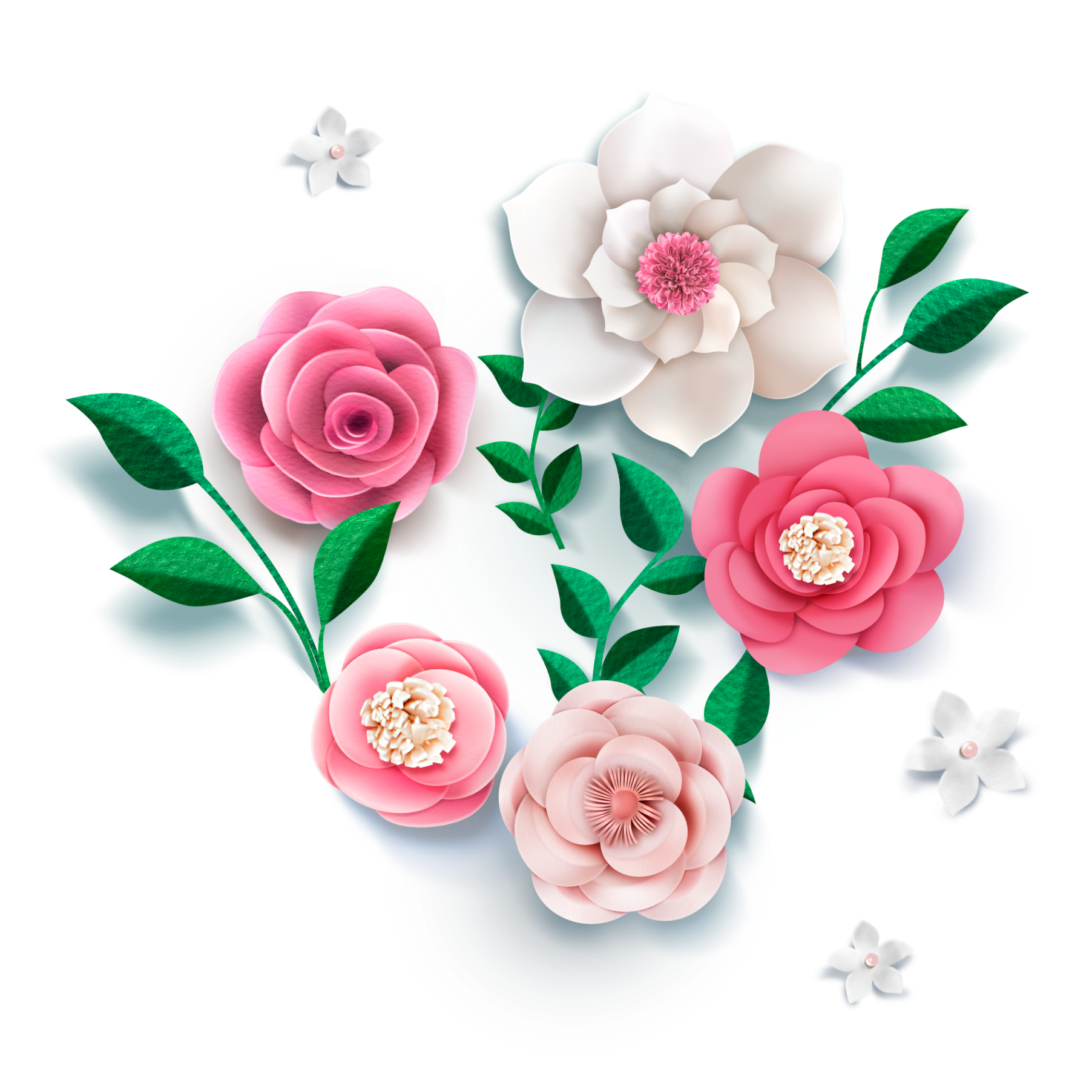 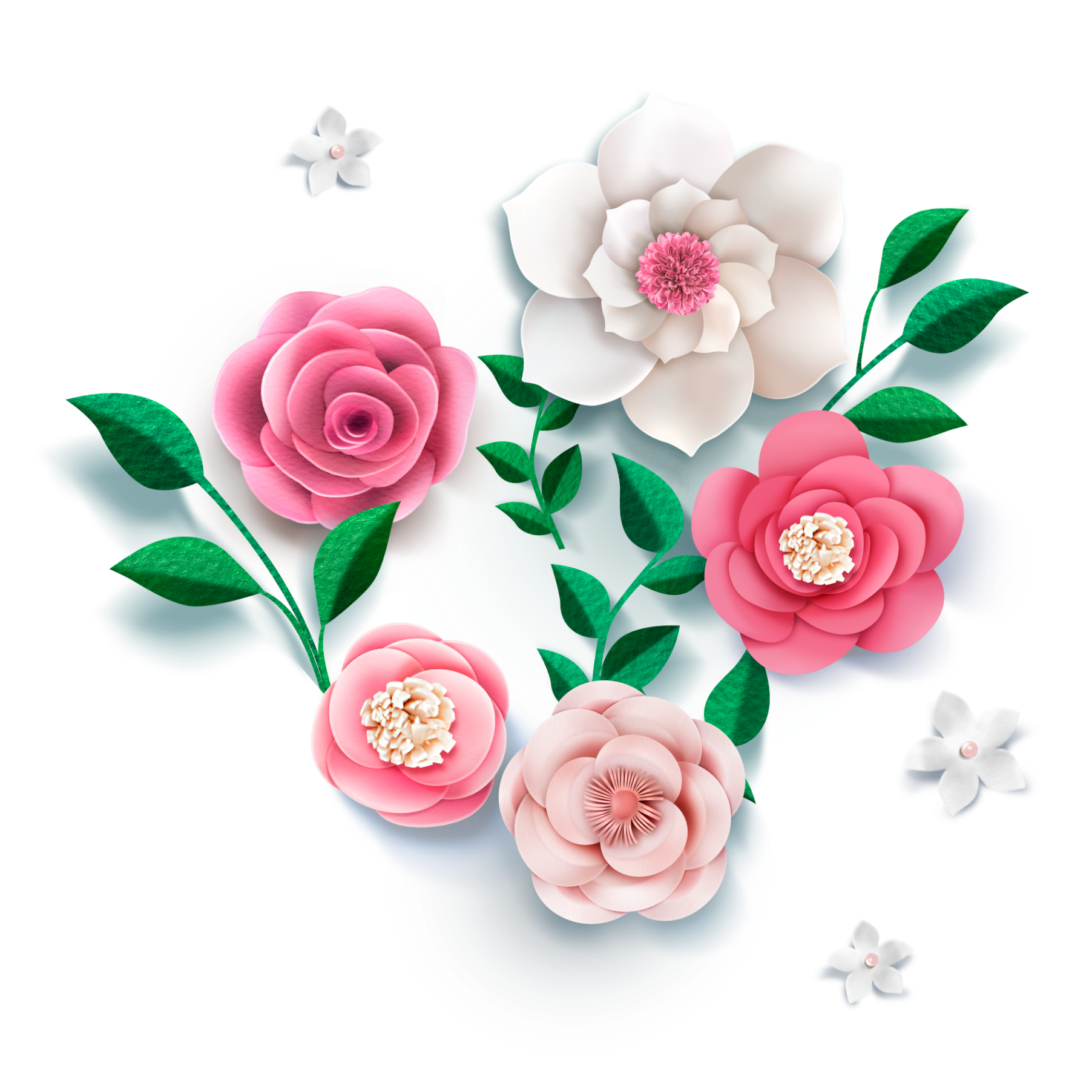 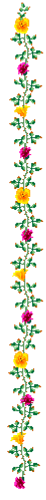 1. Tìm hiểu tri thức về kiểu văn bản
* Phát biểu cảm nghĩ về một bài thơ: là trình bày cảm xúc, suy nghĩ, nhận xét, đánh giá của người viết về cái hay nội dung, cái đẹp nghệ thuật của bài thơ đó.
*  Về hình thức: 
Đoạn văn thường do nhiều câu tạo thành, được bắt đầu bằng chữ viết hoa lùi đầu dòng và kết thúc bằng dấu chấm xuống dòng.
Bố cục gồm 3 phần: Mở đoạn, Thân đoạn, Kết đoạn.

* Về nội dung:  Các câu cùng hướng vào một chủ đề, biểu đạt một nội dung tương đối trọn vẹn.
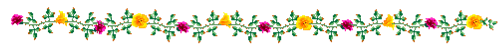 VIẾT ĐOẠN VĂN GHI LẠI CẢM XÚC SAU KHI ĐỌC
 MỘT BÀI THƠ BỐN CHỮ, NĂM CHỮ
2. Phân tích kiểu văn bản
(1) Bài thơ “ Mẹ” của nhà thơ Đỗ Trung Lai là một trong những bài thơ hay viết về mẹ. (2) Đọc bài thơ em vô cùng xúc động.  (3) Xuyên suốt bài thơ là hình ảnh sóng đôi: mẹ và cau. (4) Nhà thơ đã chọn một thứ cây rất gần gũi trong đời sống ở mỗi làng quê cùng nghệ thuật đối lập qua từng khổ thơ đã đem đến cho người đọc những cảm nhận hết sức chân thực: “Lưng mẹ còng rồi/Cau thì vẫn thẳng/Cau - ngọn xanh rờn/Mẹ - đầu bạc trắng”. (5) Lời thơ ngỡ như lời nhận xét thông thường những đằng sau mỗi con chữ là bao đắng đót, xót xa của con  khi nhận ra thời gian, nỗi vất vả cuộc đời đã hằn lên lưng còng, trên mái đầu bạc trắng của mẹ. (6) Không cần nhiều lời chỉ qua hai hình ảnh lưng còng và mái đầu bạc trắng của đã cho cúng ta thấy được công lao của mẹ; sự nhọc nhằn, đắng cay me trải qua để nuôi con khôn lớn, trưởng thành.                                (7) Cùng với thời gian, cau ngày càng cao, mẹ ngày một thấp: “ Cau gần với giời/Mẹ thì gần đất” đọc lên nghe thật xót xa. (8) Khoảng cách về sự gần đất của mẹ theo cả nghĩa đen và nghĩa bóng cho thấy quỹ thời gian của mẹ không còn nhiều.                                 (9) Mẹ như ngọn đèn trước gió, như chuối chín cây, thời khắc con không còn mẹ đang đến ngày một gần. (10) Thời gian làm mẹ ngày một già đi, răng rụng dần nên miếng cau nhỏ nhưng vẫn khó khăn với mẹ. (11) Đọc những vần thơ ấy, ai không rưng rưng nghẹn ngào,  không thảng thốt giật mình nghĩ tới mẹ của mình để rồi tự vấn lương tâm “ mình đã làm được gì cho mẹ?” giống như nhà thơ, kết thúc bài thơ bằng câu hỏi tu từ không lời đáp: “Ngẩng hỏi giời vậy/- Sao mẹ ta già?/Không một lời đáp/ Mây bay về xa”. (12) Với thể thơ 4 chữ, hình ảnh thơ mộc mạc gần gũi cùng nghệ thuật đối lập tương phản, bài thơ  đã gây bao xúc động trong lòng người đọc bởi cảm xúc chân thành, chạm đến tình cảm thiêng liêng nhất của mỗi người: TÌNH MẪU TỬ. (13) Chúng ta, những người làm con hãy ghi nhớ công ơn trời biển của cha mẹ và hãy làm sao để nụ cười luôn nở trên môi của mẹ nhé.
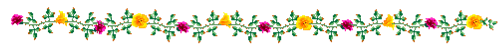 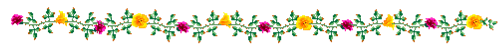 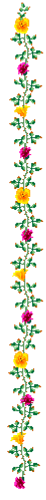 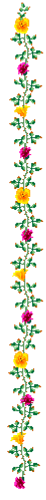 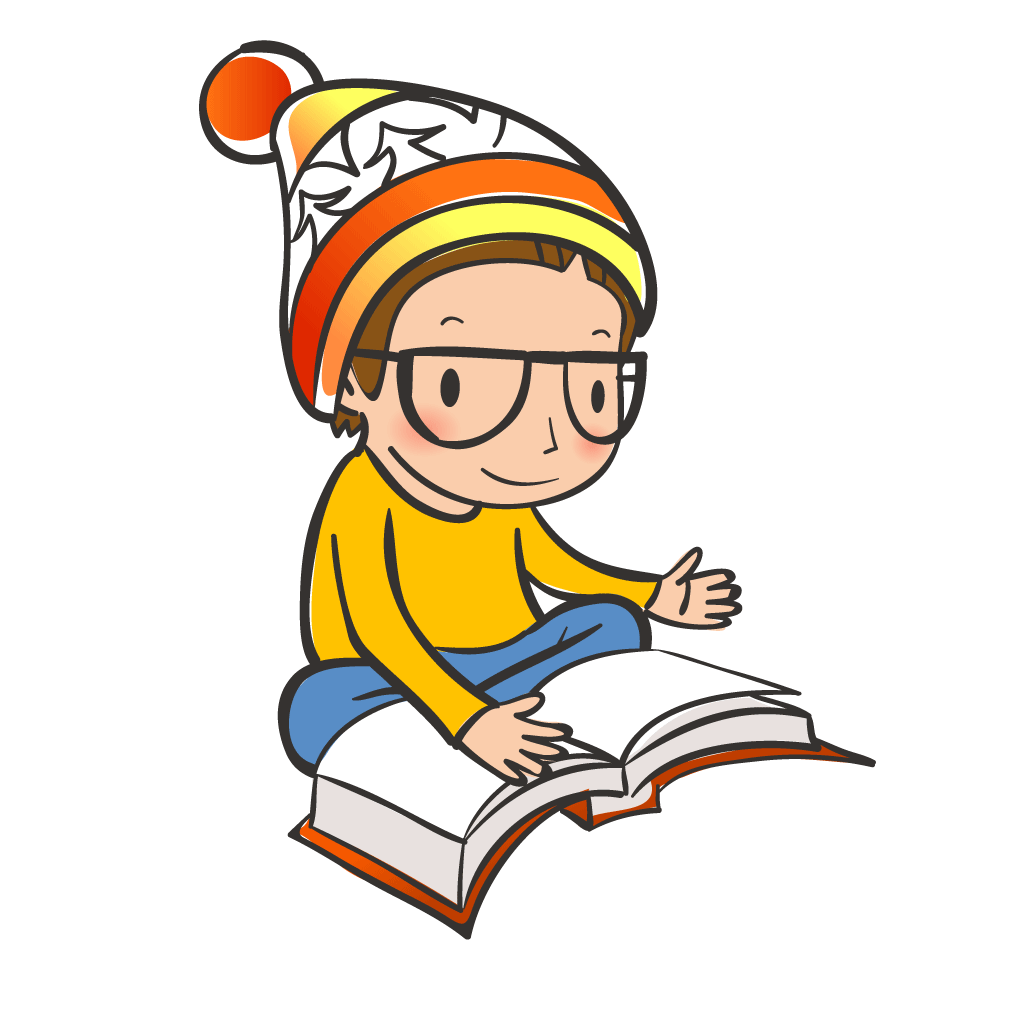 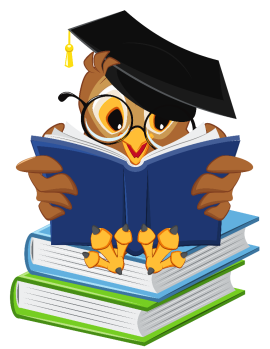 Chỉ rõ bố cục 3 phần của đoạn văn trên? Nêu nội dung chính của từng phần
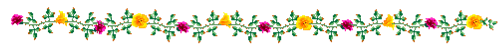 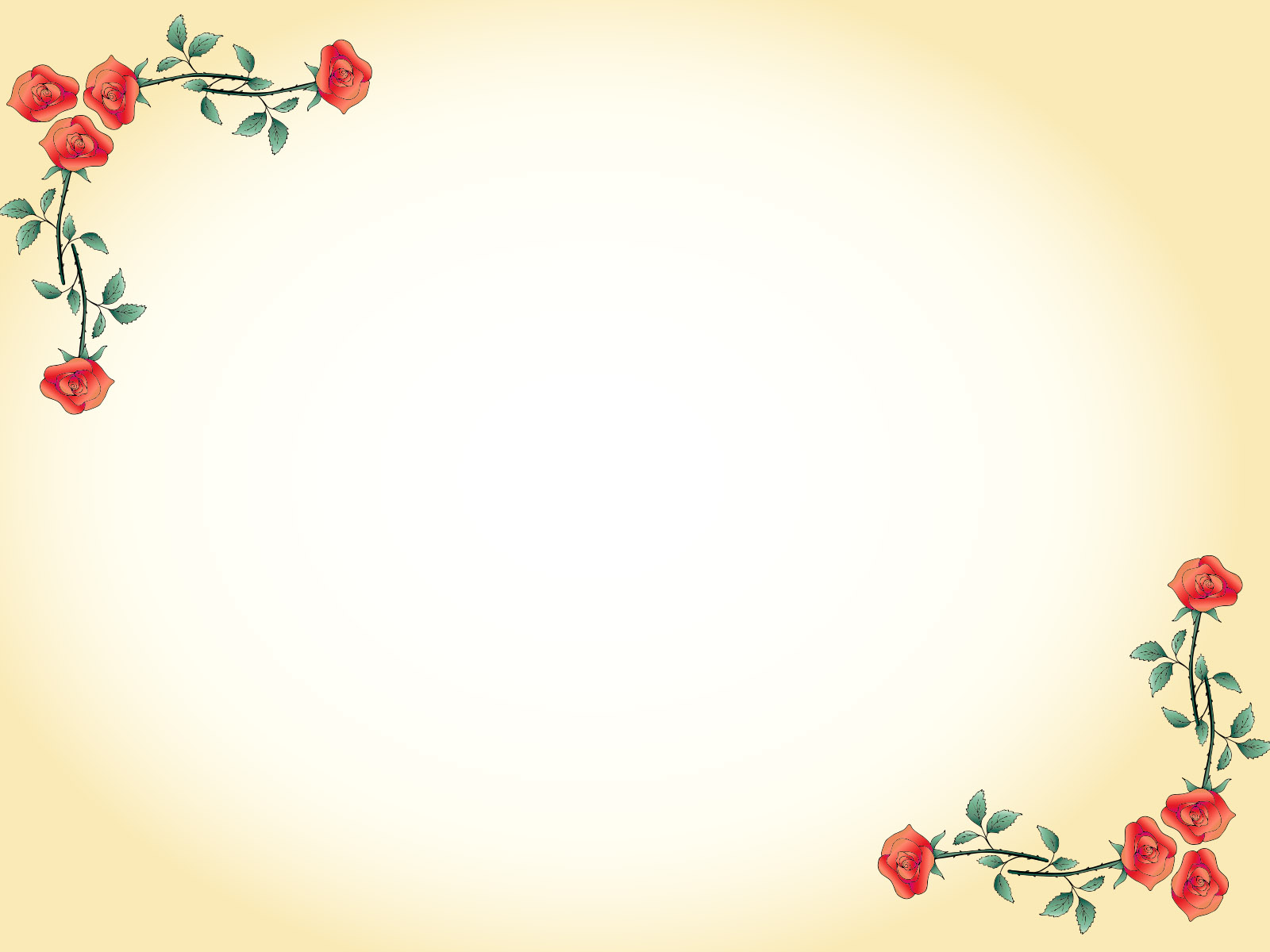 VIẾT ĐOẠN VĂN GHI LẠI CẢM XÚC SAU KHI ĐỌC MỘT BÀI THƠ BỐN CHỮ, NĂM CHỮ
PHIẾU HỌC TẬP SỐ 2
Bố cục
Nội dung
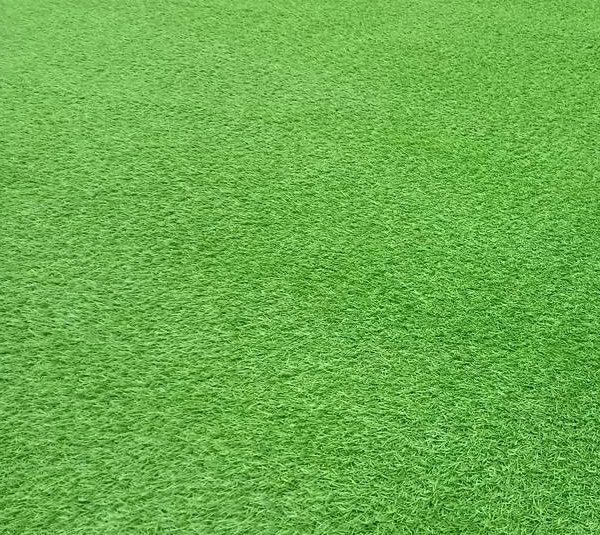 Mở đoạn
(1) Bài thơ “ Mẹ” của nhà thơ Đỗ Trung Lai là một trong những bài thơ hay viết về mẹ. (2) Đọc bài thơ em vô cùng xúc động.  (3) Xuyên suốt bài thơ là hình ảnh sóng đôi: mẹ và cau. (4) Nhà thơ đã chọn một thứ cây rất gần gũi trong đời sống ở mỗi làng quê cùng nghệ thuật đối lập qua từng khổ thơ đã đem đến cho người đọc những cảm nhận hết sức chân thực: “Lưng mẹ còng rồi/Cau thì vẫn thẳng/Cau - ngọn xanh rờn/Mẹ - đầu bạc trắng”. (5) Lời thơ ngỡ như lời nhận xét thông thường những đằng sau mỗi con chữ là bao đắng đót, xót xa của con  khi nhận ra thời gian, nỗi vất vả cuộc đời đã hằn lên lưng còng, trên mái đầu bạc trắng của mẹ. (6) Không cần nhiều lời chỉ qua hai hình ảnh lưng còng và mái đầu bạc trắng của đã cho cúng ta thấy được công lao của mẹ; sự nhọc nhằn, đắng cay me trải qua để nuôi con khôn lớn, trưởng thành. (7) Cùng với thời gian, cau ngày càng cao, mẹ ngày một thấp: “ Cau gần với giời/Mẹ thì gần đất” đọc lên nghe thật xót xa. (8) Khoảng cách về sự gần đất của mẹ theo cả nghĩa đen và nghĩa bóng cho thấy quỹ thời gian của mẹ không còn nhiều. (9) Mẹ như ngọn đèn trước gió, như chuối chín cây, thời khắc con không còn mẹ đang đến ngày một gần. (10) Thời gian làm mẹ ngày một già đi, răng rụng dần nên miếng cau nhỏ nhưng vẫn khó khăn với mẹ. (11) Đọc những vần thơ ấy, ai không rưng rưng nghẹn ngào,  không thảng thốt giật mình nghĩ tới mẹ của mình để rồi tự vấn lương tâm “ mình đã làm được gì cho mẹ?” giống như nhà thơ, kết thúc bài thơ bằng câu hỏi tu từ không lời đáp: “Ngẩng hỏi giời vậy/- Sao mẹ ta già?/Không một lời đáp/ Mây bay về xa”. (12) Với thể thơ 4 chữ, hình ảnh thơ mộc mạc gần gũi cùng nghệ thuật đối lập tương phản, bài thơ  đã gây bao xúc động trong lòng người đọc bởi cảm xúc chân thành, chạm đến tình cảm thiêng liêng nhất của mỗi người: TÌNH MẪU TỬ. (13) Chúng ta, những người làm con hãy ghi nhớ công ơn trời biển của cha mẹ và hãy làm sao để nụ cười luôn nở trên môi của mẹ nhé.
Thân

 đoạn
Kết đoạn
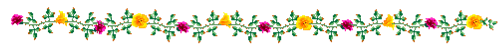 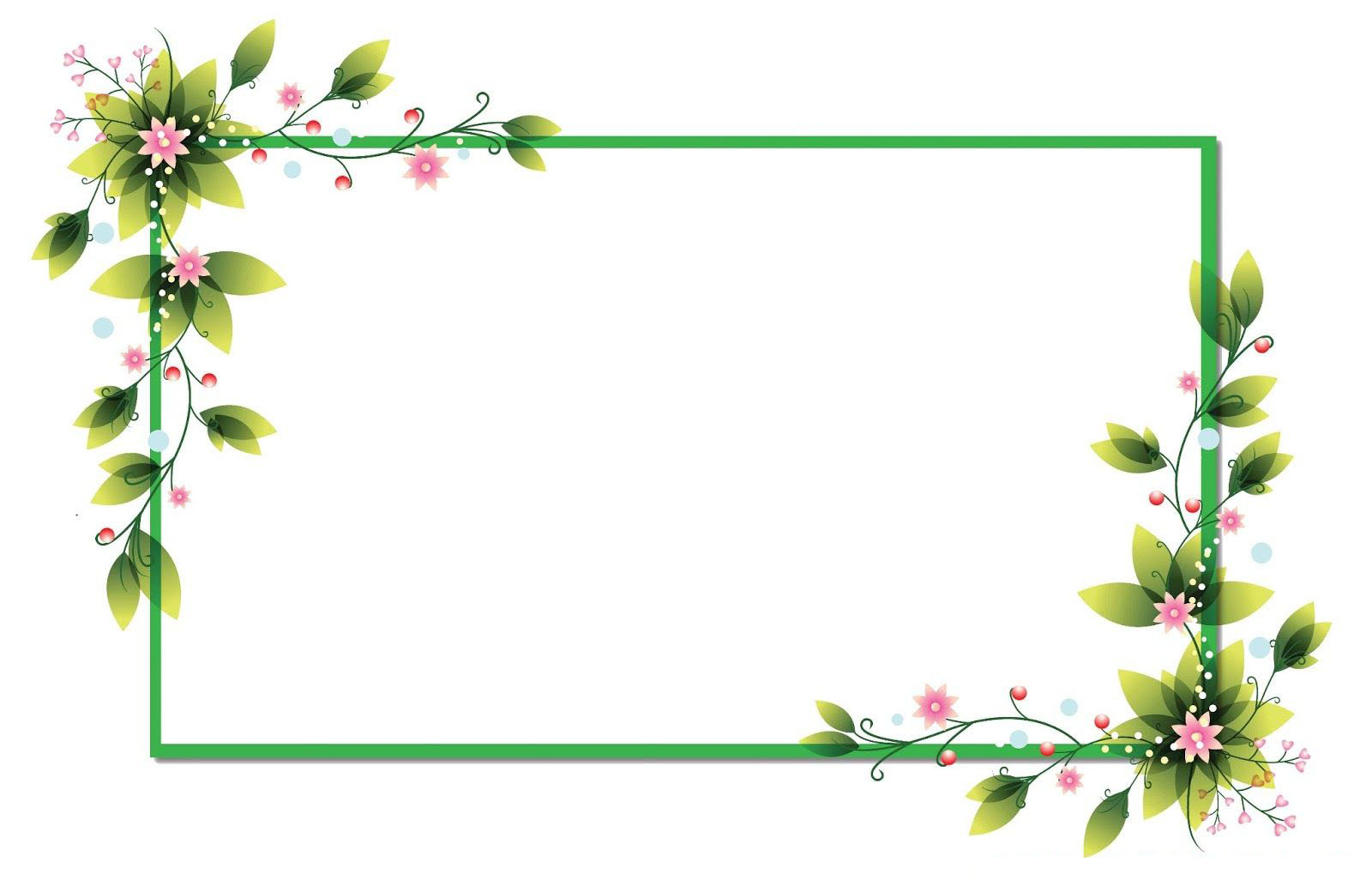 PHIẾU HỌC TẬP SỐ 3
Bố cục
Nội dung
VIẾT ĐOẠN VĂN GHI LẠI CẢM XÚC SAU KHI ĐỌC
 MỘT BÀI THƠ BỐN CHỮ, NĂM CHỮ
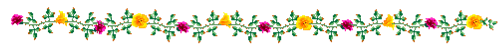 Khi viết một đoạn văn trình bày cảm nghĩ của em về một bài thơ : 
+ Đảm bảo yêu cầu về hình thức của đoạn văn.
+ Sử dụng ngôi thứ nhất để chia sẻ cảm xúc.
+ Cấu trúc gồm 3 phần:
       * Mở đoạn: Giới thiệu tên bài thơ, tác giả và cảm xúc chung về bài thơ (Câu chủ đề).
       * Thân đoạn: Trình bày cảm xúc của người viết về nội dung và nghệ thuật của bài thơ (đi từ nghệ thuật => nội dung).
       * Kết đoạn: Khẳng định lại cảm xúc về bài thơ và ý nghĩa của bài thơ đối với bản thân (bồi đắp cho em tình cảm gì? Giúp em nhận ra điều gì?...).
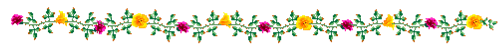 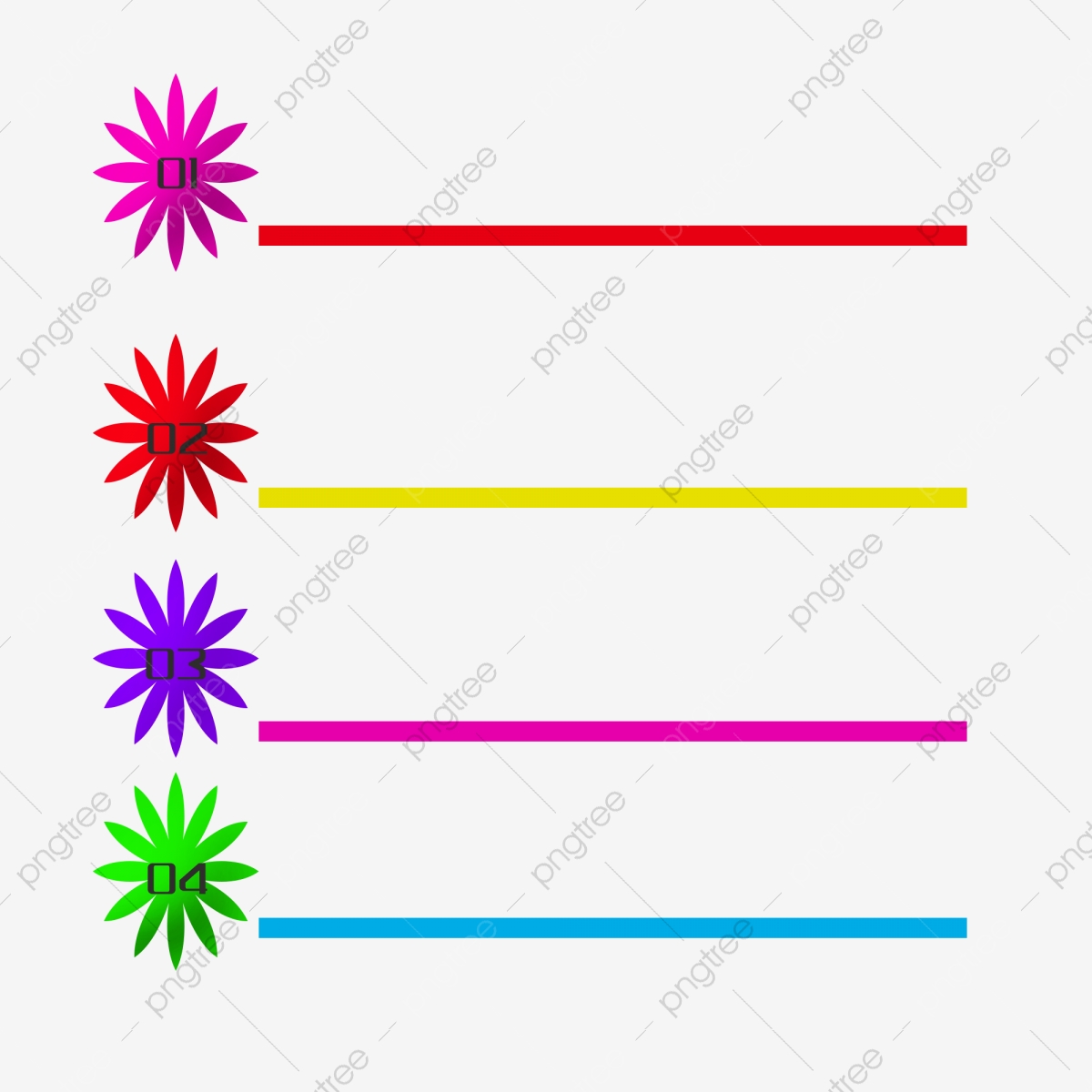 CÁC BƯỚC LÀM BÀI:    VIẾT ĐOẠN VĂN GHI LẠI CẢM CÚC VỀ BÀI THƠ BỐN CHỮ, NĂM CHỮ
Tìm hiểu đề
Tìm ý và lập dàn ý
Viết đoạn văn
Kiểm tra và chỉnh sửa
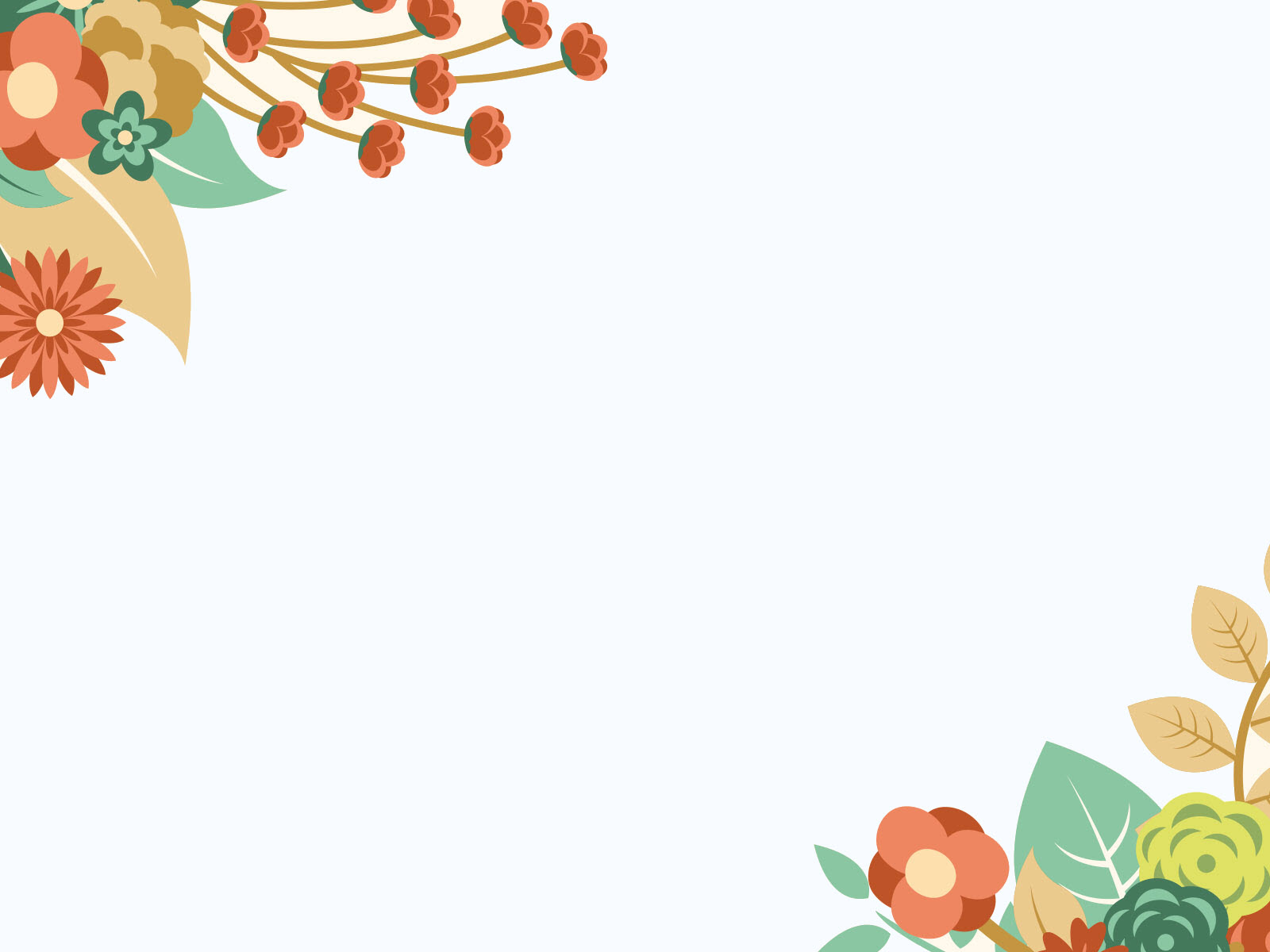 VIẾT ĐOẠN VĂN GHI LẠI CẢM XÚC SAU KHI ĐỌC
 MỘT BÀI THƠ BỐN CHỮ, NĂM CHỮ
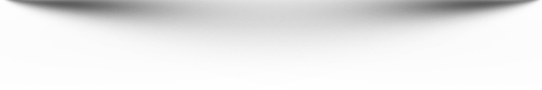 3. Quy trình viết đoạn văn (Thực hành)
Đề bài: Viết đoạn văn ghi lại cảm nghĩ về bài thơ “Ông Đồ ” của Vũ Đình Liên
1. Bước 1: Tìm hiểu đề:
Đề bài yêu cầu cảm nhận về bài thơ nào?
+ Đọc kĩ đề để xác định yêu cầu của đề bài
Dung lượng đoạn văn
 (độ dài)
2. Bước 2: Tìm ý và lập dàn ý:
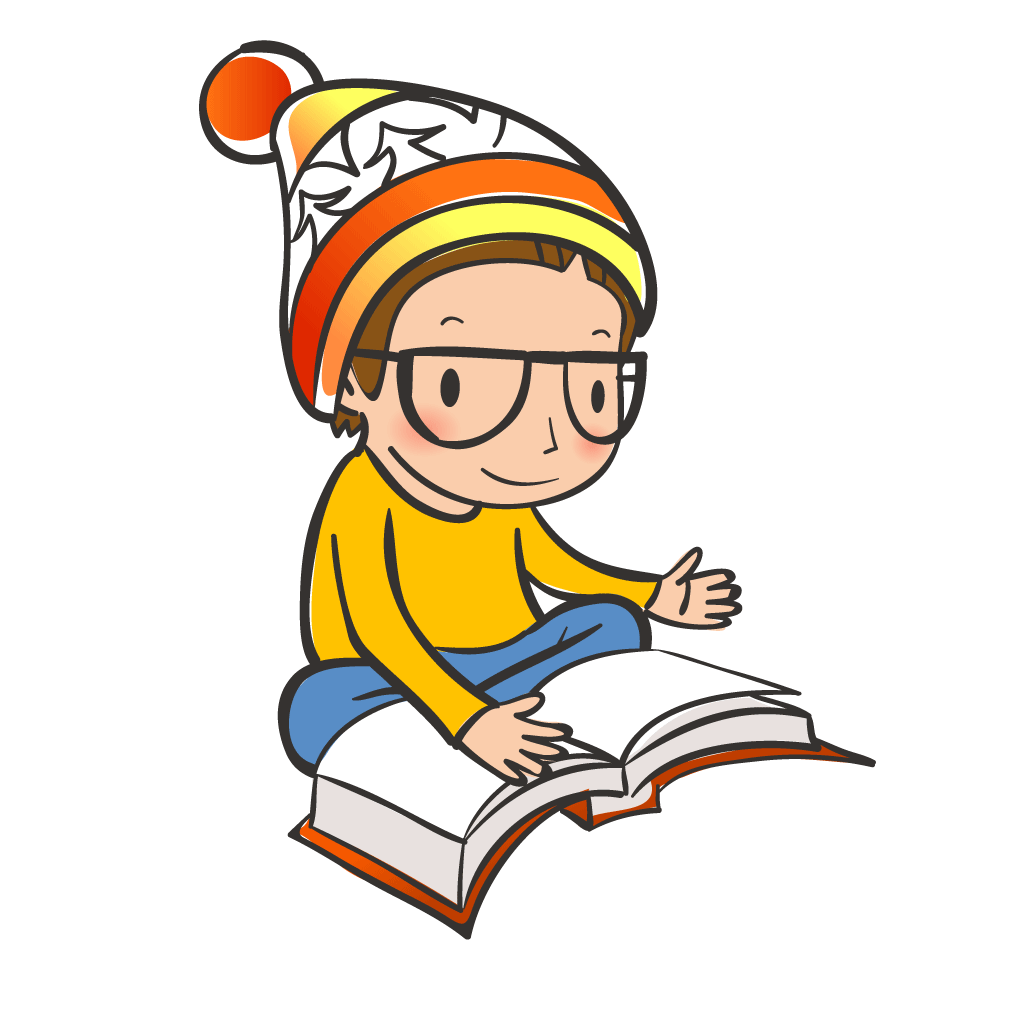 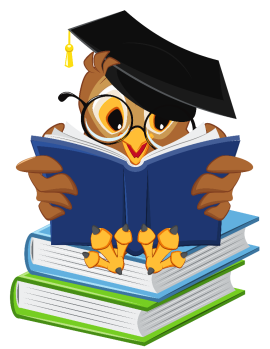 VIẾT ĐOẠN VĂN GHI LẠI CẢM XÚC SAU KHI ĐỌC
 MỘT BÀI THƠ BỐN CHỮ, NĂM CHỮ
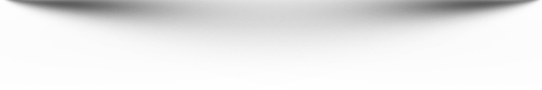 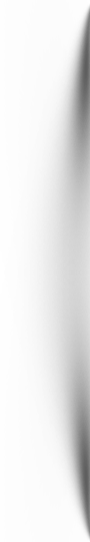 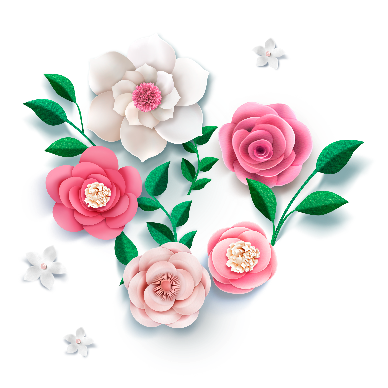 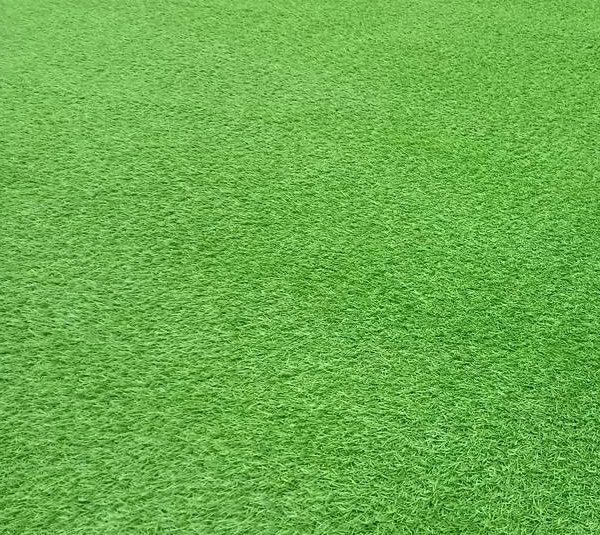 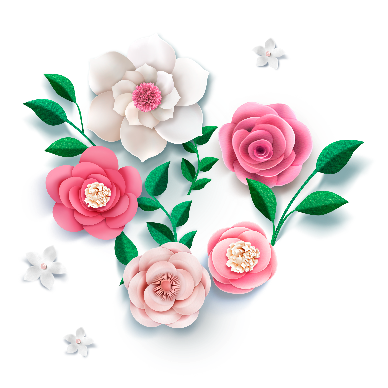 I. Định hướng
II. Thực hành
Đề bài : Viết đoạn văn ghi lại cảm xúc của em sau khi đọc bài thơ “ Ông Đồ của Vũ Đình Liên
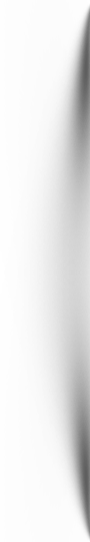 VIẾT ĐOẠN VĂN GHI LẠI CẢM XÚC SAU KHI ĐỌC
 MỘT BÀI THƠ BỐN CHỮ, NĂM CHỮ
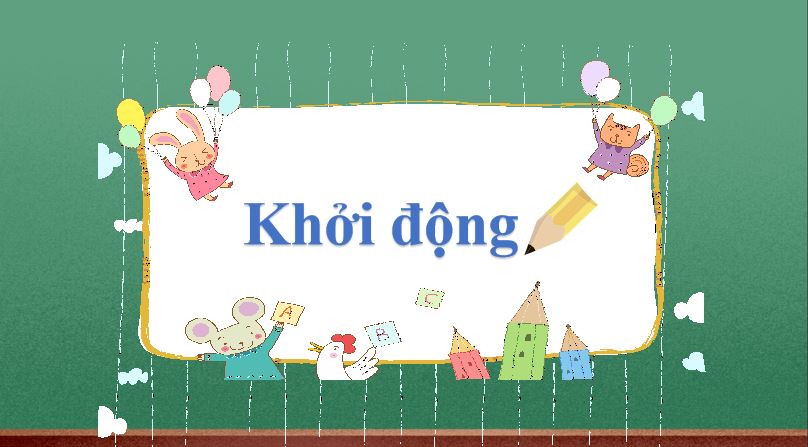 I. Định hướng
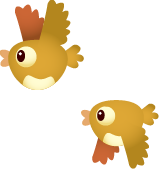 Đề bài: Viết đoạn văn ghi lại cảm xúc của em sau   khi đọc xong bài thơ “ Ông Đồ” của Vũ Đình Liên
2. Tìm ý và lập dàn ý
II. Thực hành
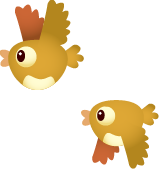 3. Viết đoạn văn
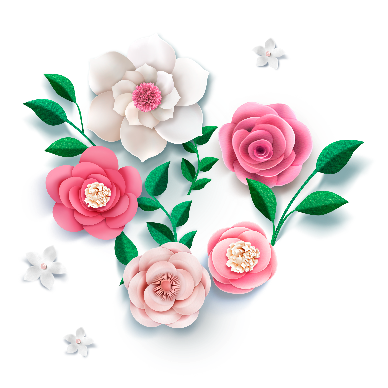 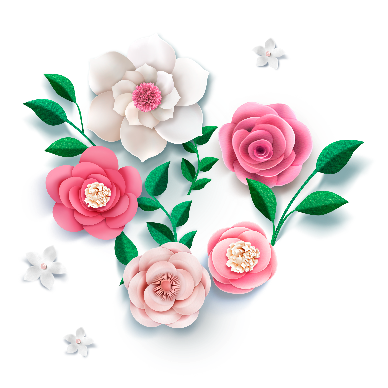 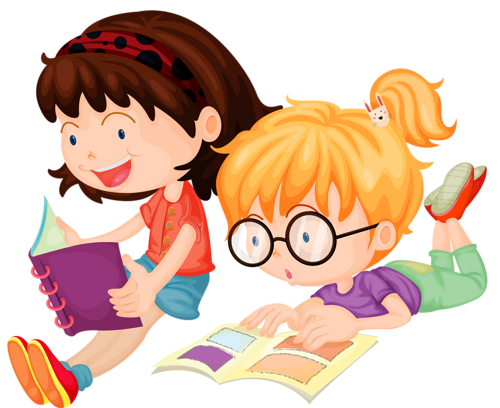 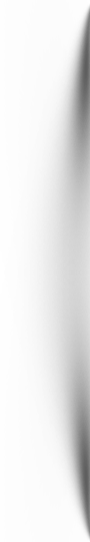 VIẾT ĐOẠN VĂN GHI LẠI CẢM XÚC SAU KHI ĐỌC
 MỘT BÀI THƠ BỐN CHỮ, NĂM CHỮ
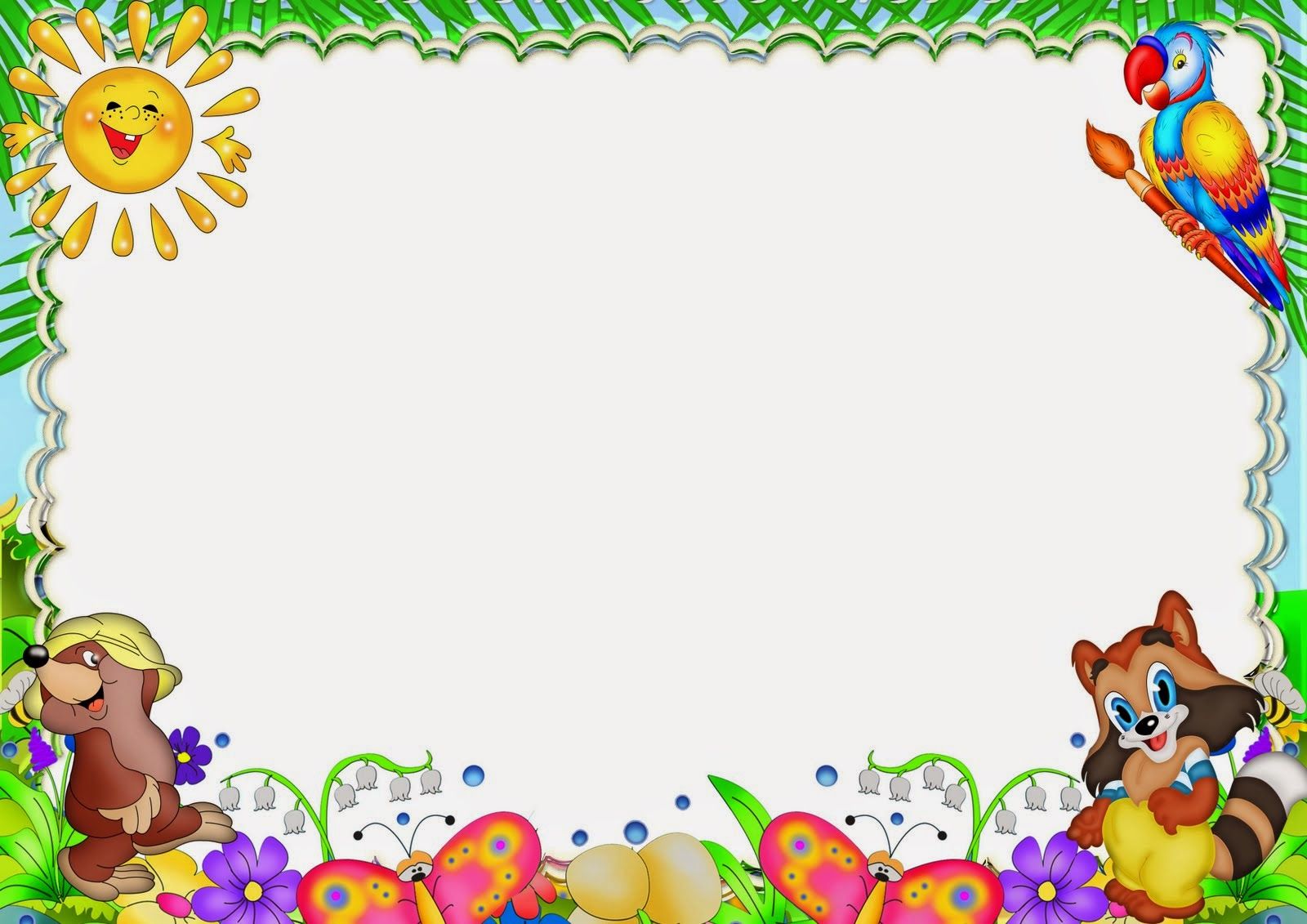 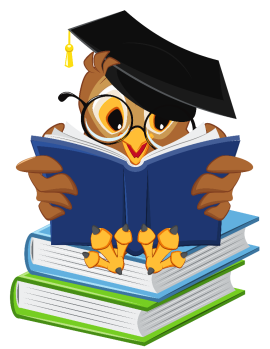 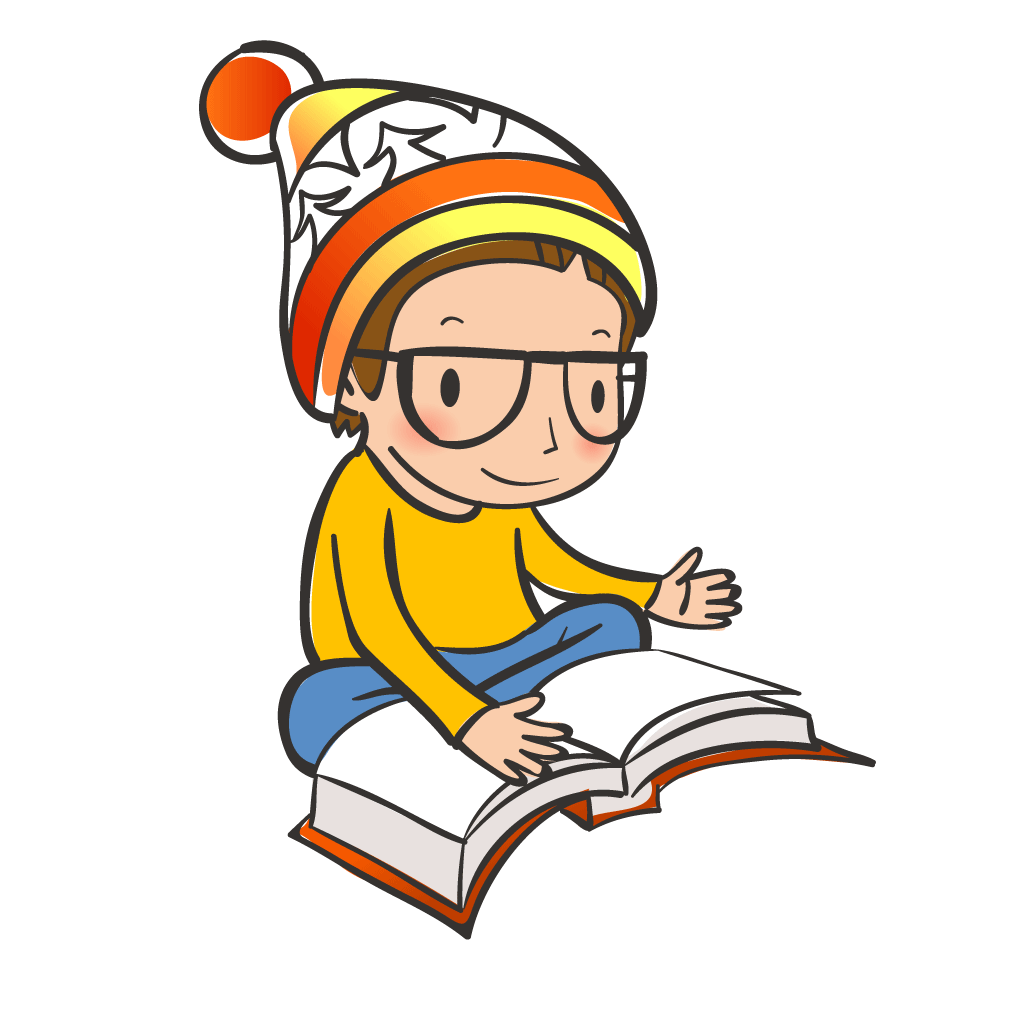 3. VIẾT ĐOẠN VĂN
Viết theo dàn ý: Triển khai ý thành các câu
 Liên kết các câu thành đoạn văn
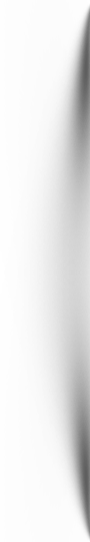 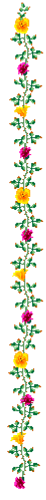 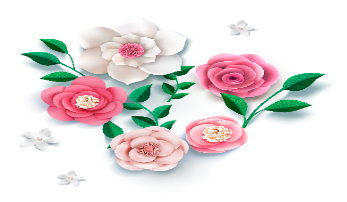 VIẾT ĐOẠN VĂN GHI LẠI CẢM XÚC SAU KHI ĐỌC
 MỘT BÀI THƠ BỐN CHỮ, NĂM CHỮ
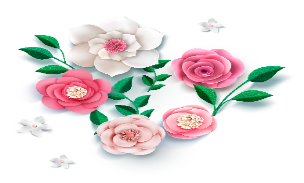 I. Định hướng
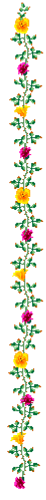 II. Thực hành
Đề bài:  Viết đoạn văn ghi lại cảm xúc của em sau khi đọc xong  bài thơ “ Ông Đồ” của Vũ Đình Liên
1. Tìm hiểu đề
2. Tìm ý và lập dàn ý
3. Viết đoạn văn
4. Kiểm tra và chỉnh sửa bài viết
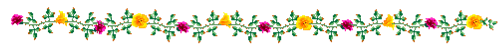 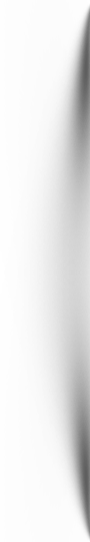 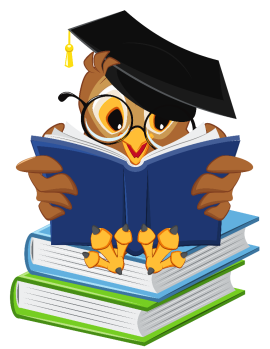 VIẾT ĐOẠN VĂN GHI LẠI CẢM XÚC SAU KHI ĐỌC
 MỘT BÀI THƠ BỐN CHỮ, NĂM CHỮ
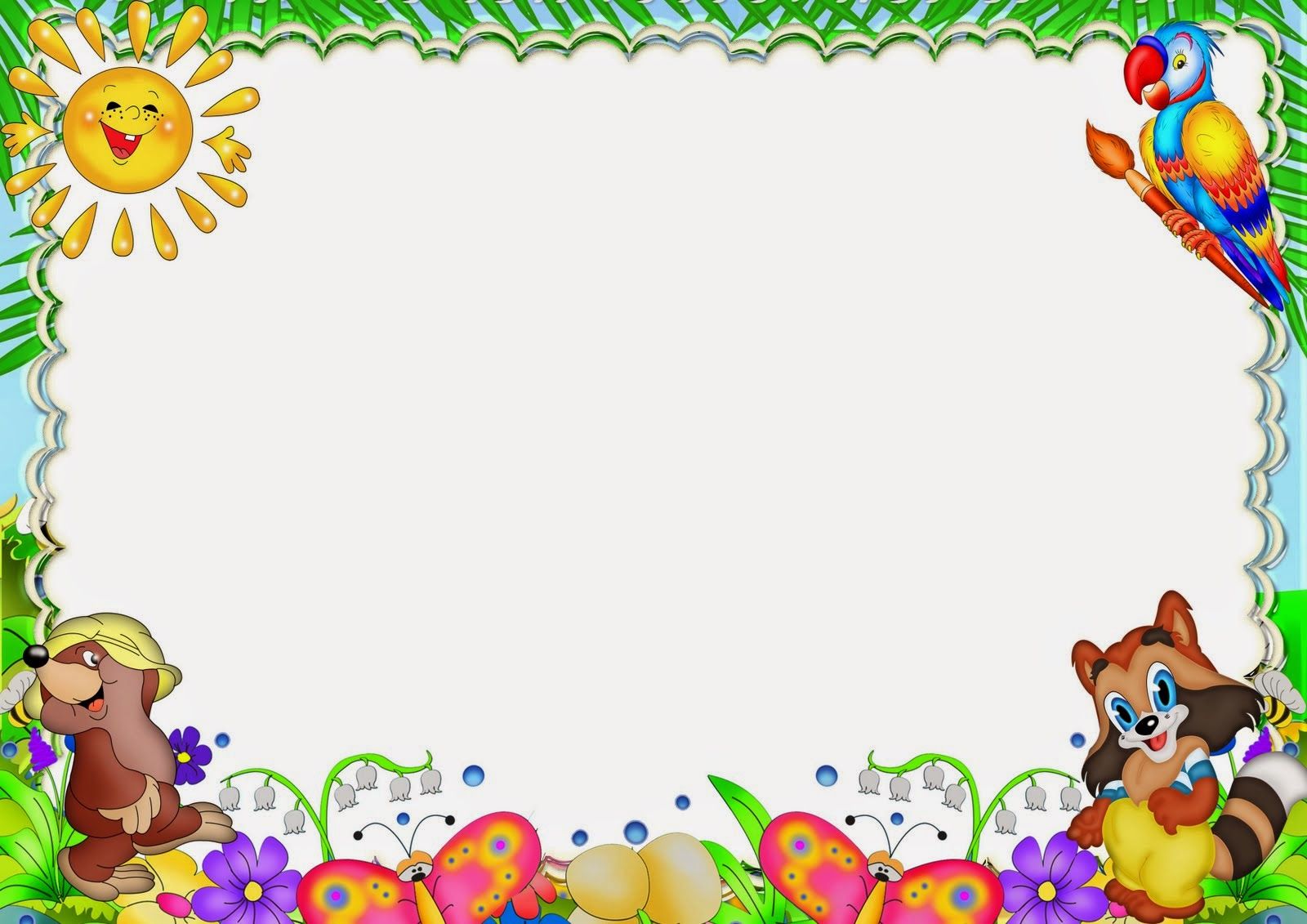 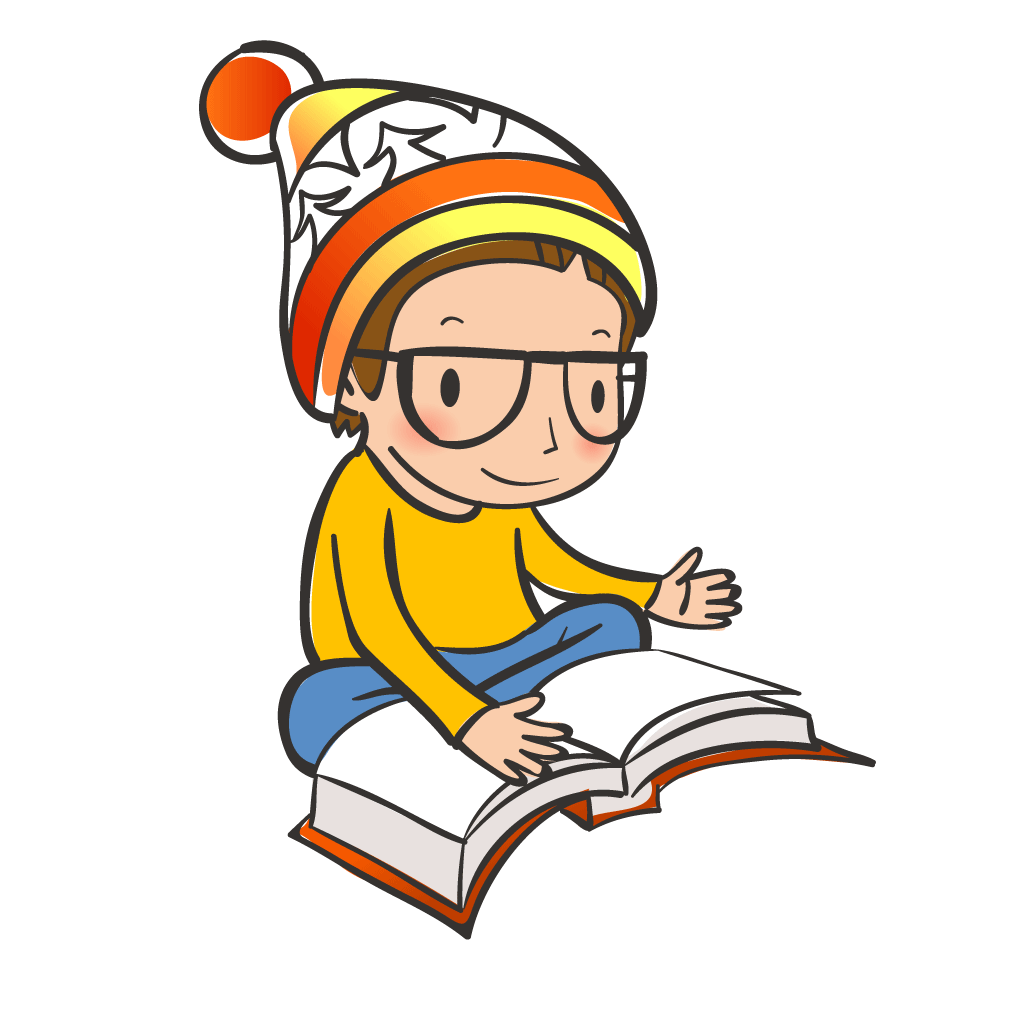 KIỂM TRA VÀ CHỈNH SỬA BÀI VIẾT
- Đọc lại bài.
- Dựa vào yêu cầu của bài và dựa vào phiếu góp ý để sửa lại bài viết (nếu cần)
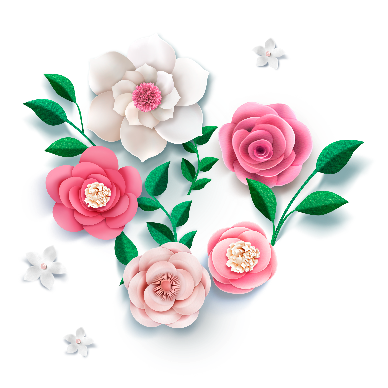 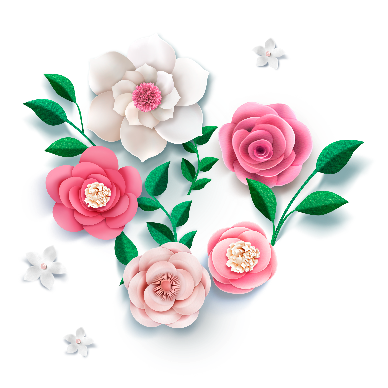 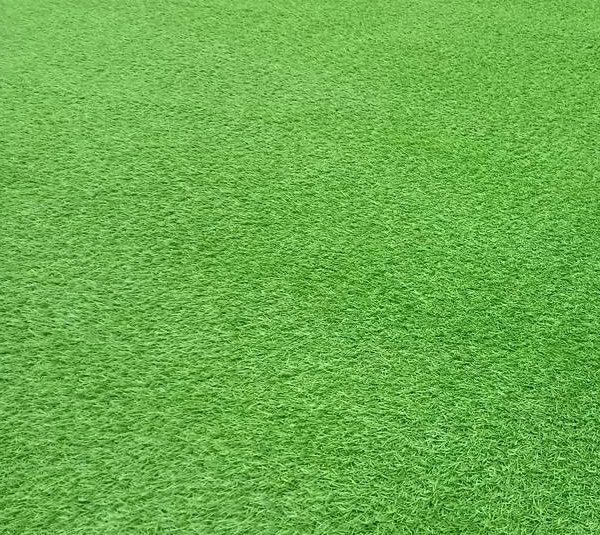 3. Kiểm tra và chỉnh sửa bài viết
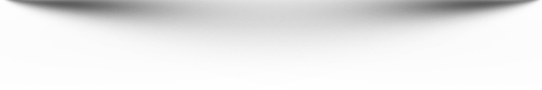 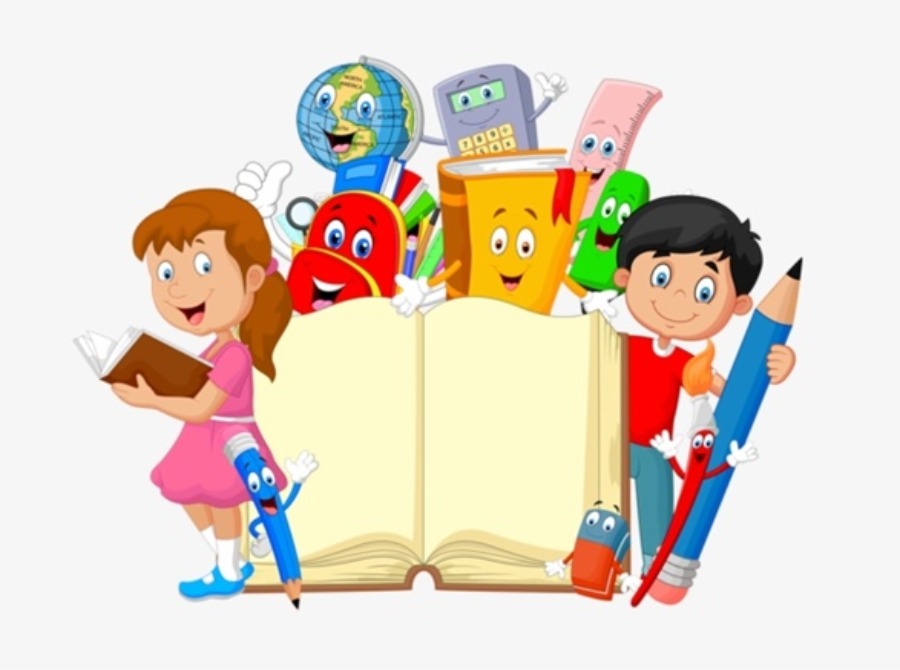 TRẢ BÀI
VỀ NHÀ
90 GIÂY
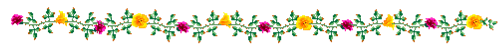 Nhớ được các bước làm bài: viết đoạn văn ghi lại cảm xúc về bài thơ bốn, năm chữ.
Nắm được phương pháp làm bài
Chuẩn bị trước bài nói và nghe: viết đoạn văn ghi lại cảm xúc về bài thơ “ Tiếng gà trưa” – Xuân Quỳnh
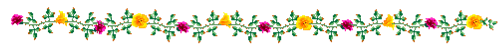 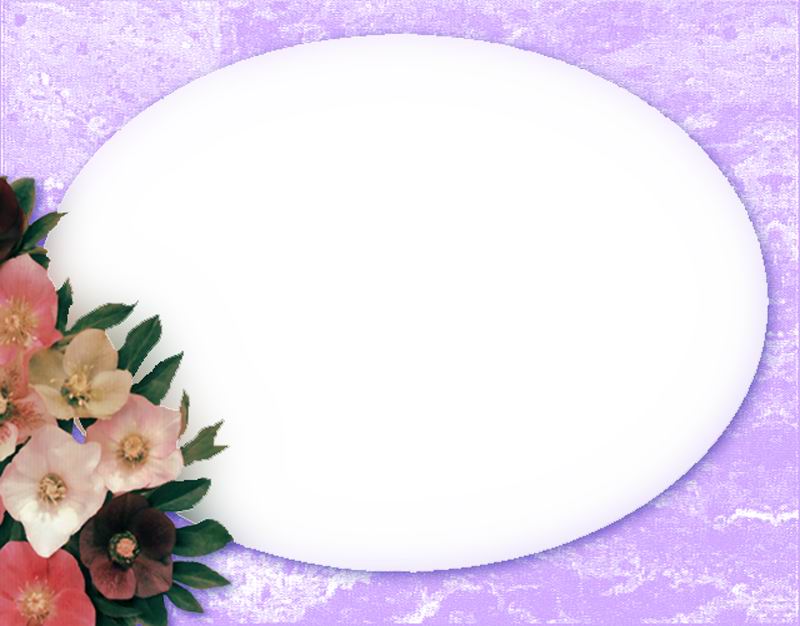 CHÚC CÁC EM HỌC TỐT